JELAČIĆEVI  DVORI – KRAPINA - HUŠNJAKOVO6.05. 2011. – 3. razredi
Stigao je petak, dan za izlet.
Krenuli smo u obilazak Hrvatskog zagorja.
Prvo smo obišli Jelačićeve dvore u Zaprešiću.
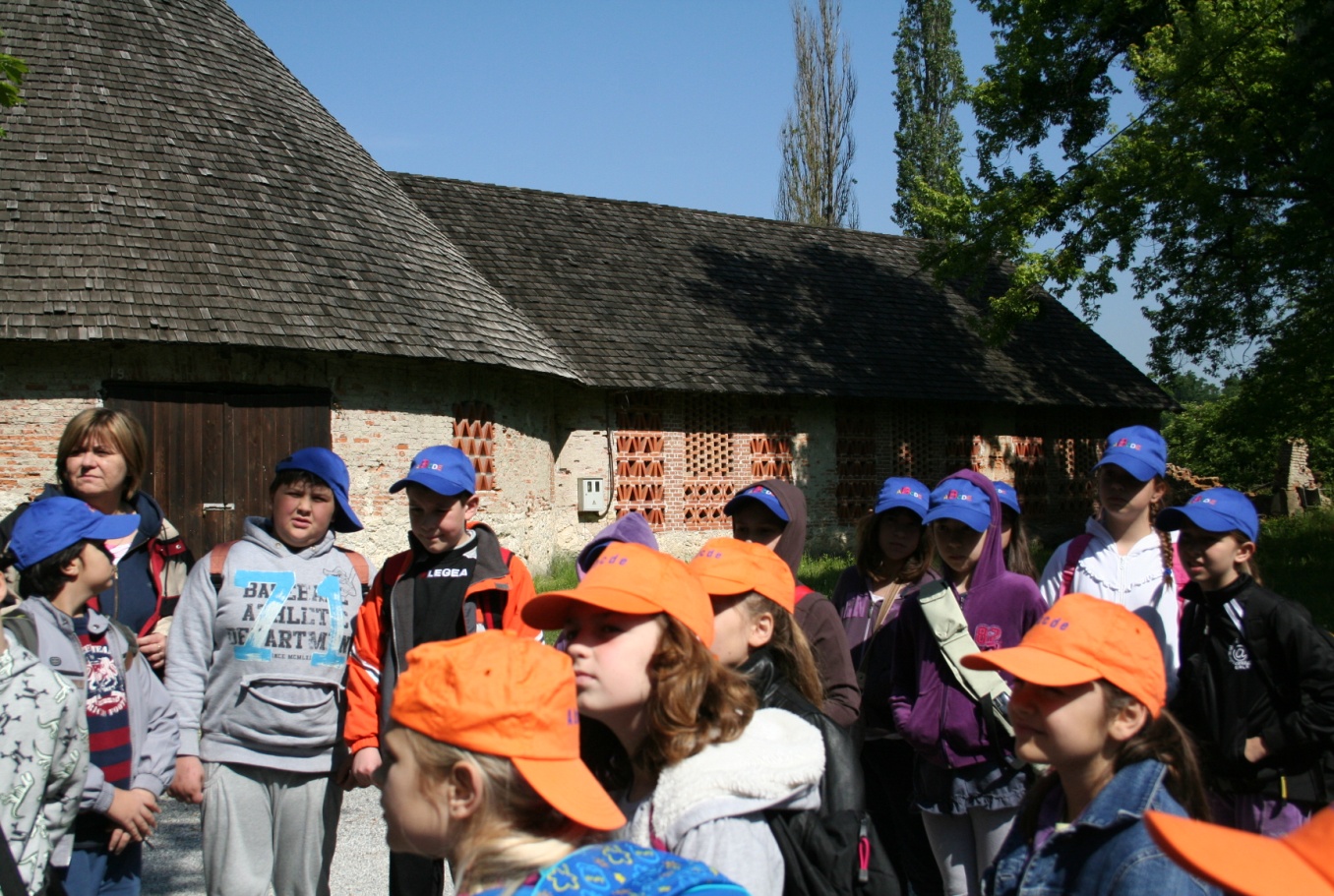 Naučila sam  da se ban Josip Jelačić prvi protivio Mađarima. Htio je da se u Hrvatskoj govori samo hrvatskim jezikom. Ukinuo je kmetstvo i sazvao izbore za Hrvatski sabor.
Josip Jelačić potiče iz plemićke obitelji . Pokopan je u obiteljskoj grobnici na svom imanju.
Kratki odmor šetnja i igra.
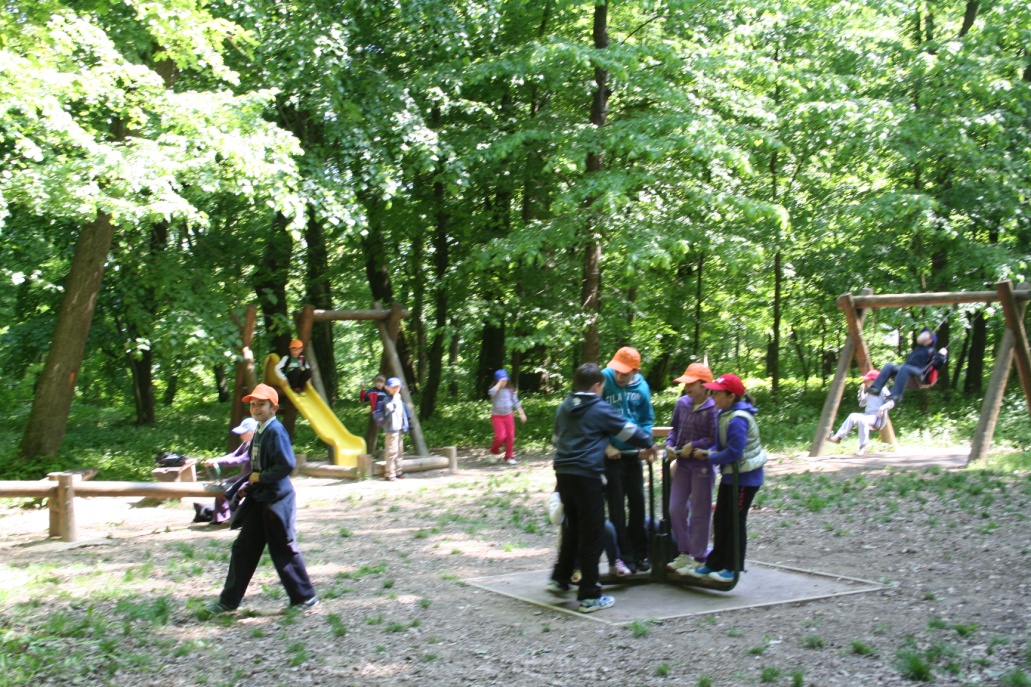 KRAPINA
Krapina je dobila ime po Krapu (  nekada ime ribe šaran ) koji su plivali u rijeci Krapini i Krapinčici u davno doba.
U Hrvatskom zagorju ima puno coprnica 
( vještica ) – kad žele poletjeti na svojoj metli kažu: “ Ni o kamen , ni o drvo, već gdje su ostale .” – barem nam je tako pričao vodič Goran. 
 Vodič nam je pričao i o Ljudevitu Gaju hrvatskom političaru, jezikoslovcu, ideologu, novinaru i književniku koji je rođen u Krapini.
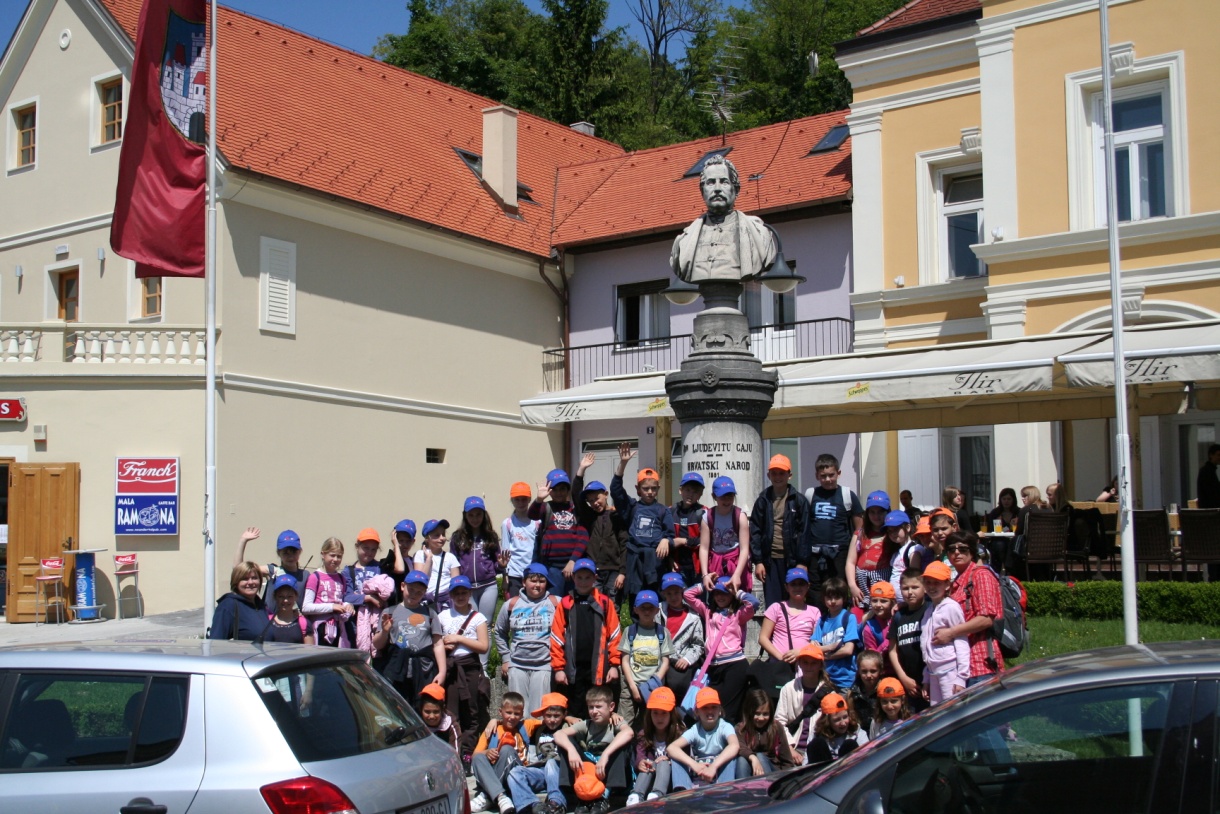 Posjetili smo muzej na Hušnjakovom brijegu. 
Dragutin Gorjanović Kramberger je 1899. godine posjetio nalazište na Hušnjakovom brijegu kako bi proučio ostatke kostiju koji su tamo pronađeni.
Praljudi su se pojavili u Kvartaru. Znali su se služiti kopljem. Bili su mnogo jači od nas. Živjeli su u ledenom dobu. Bili su vrlo znatiželjni i agresivni. Trebalo im je duže da iskoriste mozak, ali su uspjeli.
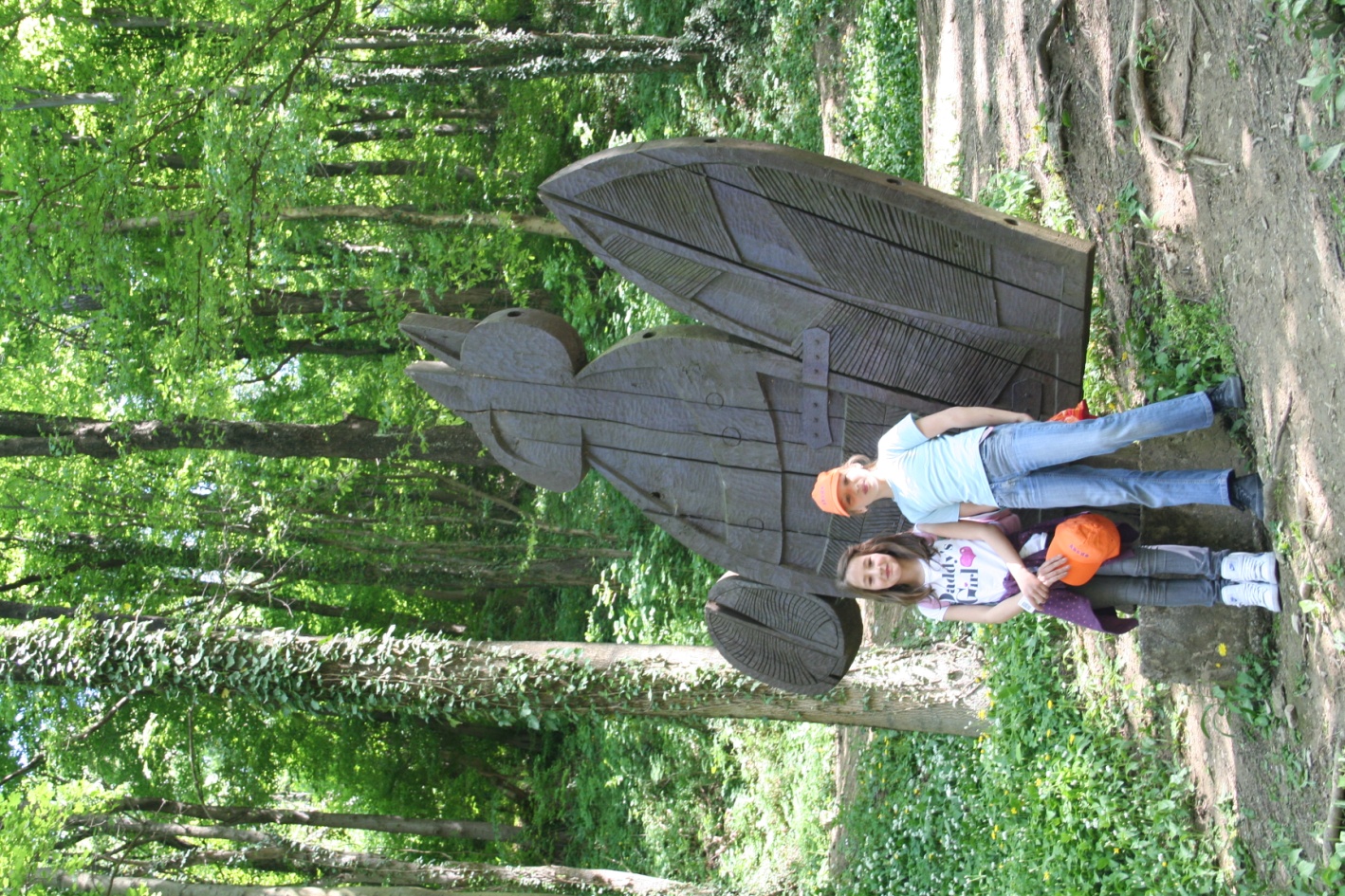 Vrijeme za ručak.
Naš izlet je završio igrom. Naučila sam  puno o povijesti  Hrvatske. Na izletu mi je bilo super.